Les prépositions
[Speaker Notes: Nous avons déjà mentionné avec vous cette catégorie grammaticale dans le module sur les pronoms. Comme nous l’avons vu, il est important de maitriser l’emploi des prépositions en français. Alors, dans ce module, nous allons étudier avec vous les prépositions d’une manière plus approfondie.]
Qu’est-ce qu’une préposition ?
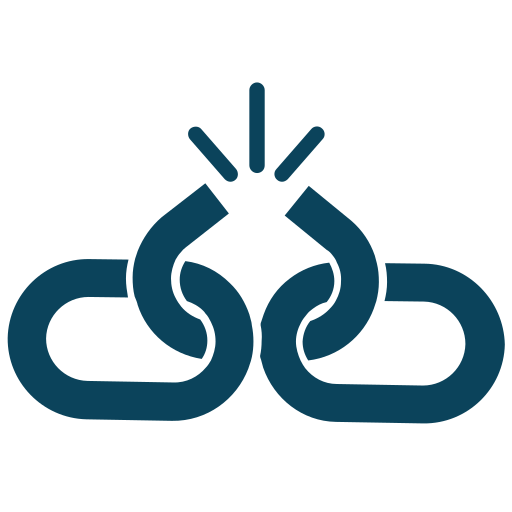 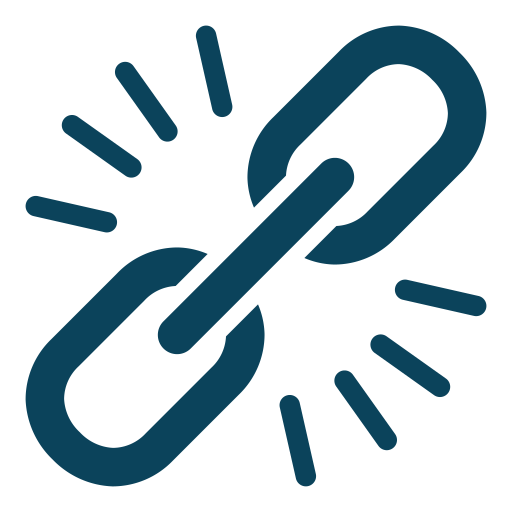 Elle se dirige le centre-ville.
Elle se dirige          le centre-ville.
vers
Je pars trois jours.
Je pars          trois jours.
dans
C’est le livre       mon frère.
C’est le livre mon frère.
de
[Speaker Notes: Qu’est-ce qu’une préposition ? 
 
Considérons les phrases suivantes : 
Elle se dirige le centre-ville.
Je pars trois jours.
C’est le livre mon frère.
 
Ces phrases semblent bizarres, n’est-ce pas ? Je dirais même agrammaticales, nous sentons que certains éléments sont absents, plus précisément, des éléments qui pourraient réunir les différentes parties de ces phrases. 
 
Si nous ajoutons dans la première phrase une préposition « VERS », tout devient clair. 
 
elle se dirige vers le centre-ville. (dans cette phrase, la préposition « vers » nous aide à établir un rapport entre le verbe « se diriger » et le nom « le centre-ville », ainsi, cette préposition exprime un lieu ou une direction)
 
Considérons la phrase suivante et ajoutons-y une préposition « DANS » : 
Je pars dans trois jours (dans cet exemple, il s’agit de relier le verbe « partir » et « trois jours », tout en exprimant le temps) 
 
Dernier exemple, il nous manque la préposition « DE » qui établit des relations de possession entre « le livre » et « mon frère ». 
C’est le livre de mon frère.]
Définition
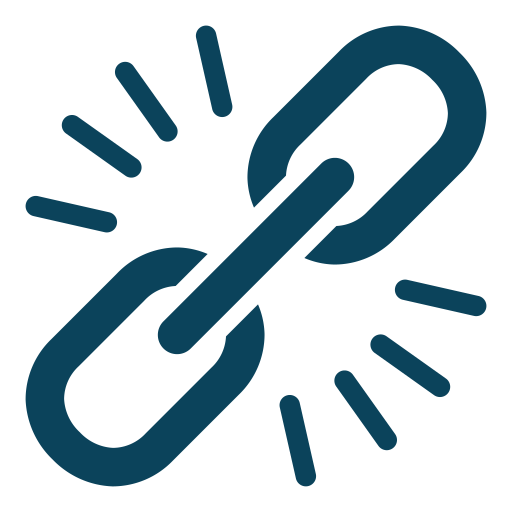 Une préposition est un mot invariable qui sert à marquer le rapport d’un mot avec un autre.
Elle se dirige le centre-ville.
Elle se dirige          le centre-ville.
vers
Je pars trois jours.
Je pars          trois jours.
dans
C’est le livre       mon frère.
C’est le livre mon frère.
de
préposition
complément
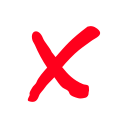 qui parles-tu à ?
[Speaker Notes: Nous pouvons maintenant répondre aux questions suivantes : qu’est-ce qu’une préposition ? et à quoi sert-elle ?
 
Une préposition est un mot invariable qui sert à marquer le rapport d’un mot avec un autre. 
 
Notons que les prépositions ne peuvent pas être employées toutes seules, elles ont toujours un complément à côté. 
 
Par exemple, la question suivante « qui parles-tu à ? » n’est pas possible en français,]
Définition
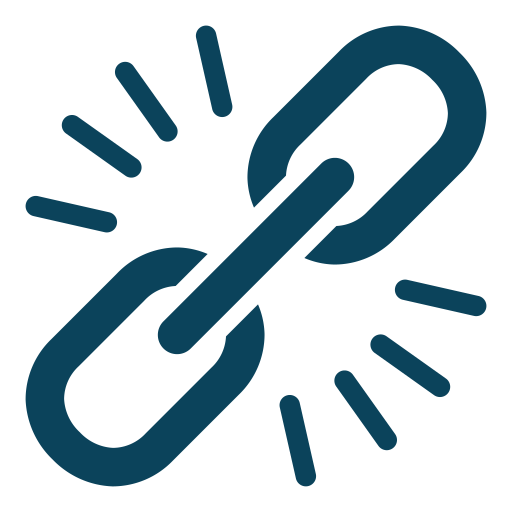 Une préposition est un mot invariable qui sert à marquer le rapport d’un mot avec un autre.
Elle se dirige le centre-ville.
Elle se dirige          le centre-ville.
vers
Je pars trois jours.
Je pars          trois jours.
dans
C’est le livre       mon frère.
C’est le livre mon frère.
de
préposition
complément
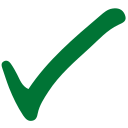 qui parles-tu?
à
[Speaker Notes: La préposition ne peut pas rester seule à la fin d’une phrase, il faut avoir un complément après la préposition, ainsi, la phrase correcte est: « à qui parles-tu ? »]
Emploi (préposition + verbe)
différent de l’anglais (!)
	après avoir dit - after saying 
	avant de faire - before doing
Mais !
EN + participe présent 	    ou gérondif en parlanten essayanten faisant
préposition + infinitif 
	de faire
	à travailler
	sans avoir regardé
après + un infinitif passé
	après avoir chanté
[Speaker Notes: Faisons maintenant quelques remarques sur l’emploi des prépositions :
Commençons par l’emploi de la préposition avec un verbe
Premièrement, j’attire votre attention au fait qu’après toutes les prépositions nous allons employer l’infinitif :
de faire – infinitif à travailler – infinitifsans avoir regardé – « avoir regardé » c’est un infinitif passé
 
après + un infinitif passé (la préposition « après » est toujours suivie d’un infinitif passé)
par exemple, après avoir chanté 
 
À la différence du français, en anglais on emploie souvent le participe présent après les prépositions : 
« after saying » - après avoir dit
« before doing » - avant de faire 
 
En français, la seule préposition qui s’emploie avec un participe présent est « en », par exemple  : 
en parlant 
en essayant
en faisant  - faites attention à la prononciation. 
Prononçons encore une fois : en parlant, en essayant, en faisant]
Emploi (préposition + nom)
Contraction de l’article
le
à
au
de
le
du
les
à
aux
de
les
des
Dans votre manuel, lisez attentivement toutes les explications sur l’emploi de différentes prépositions en français.
[Speaker Notes: Maintenant faisons quelques remarques sur l’emploi des prépositions avec des noms
la préposition à se contracte avec les articles définis « le » et « les »(en combinant la préposition « à » avec l’article « le » on obtient « au »  a/u)(à + les (pluriel) ça nous donne « aux », /a/u/x)
La préposition « de » se lie avec ces mêmes articles : (de + le nous donne « du »)(de + les se transforment en « des » d/e/s)
Dans votre manuel, lisez attentivement toutes les explications sur l’emploi de différentes prépositions en français.]